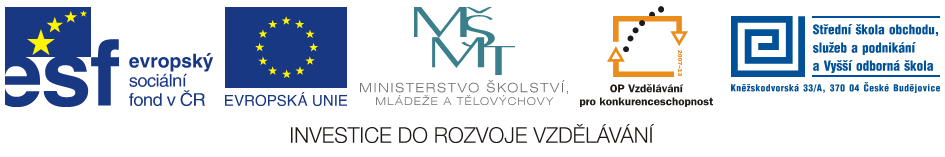 Jméno autora: 	Mgr. Mária Filipová
Datum vytvoření:	29. 05. 2013
Číslo DUMu: 	VY_32_INOVACE_20_AJ_EP
Ročník:                	1. – 4. ročník 
Vzdělávací oblast:	Jazyk a jazyková komunikace
Vzdělávací obor:     	Anglický jazyk
Tematický okruh:  	odborná slovní zásoba pro studenty ekonomických oborů		(Ekonomika a podnikání, Obchodník, Podnikání)
Klíčová slova:       	průmysl, výroba, průmyslové faktory 


Metodický list/anotace:
Materiál slouží k seznámení se základní odbornou slovní zásobou pro studenty ekonomických oborů. Jedná se zejména o termíny z oblasti ekonomie. 
Studenti odhadují na základě svých znalostí význam slov. V případě potřeby pracují se slovníkem.
Industry
Classification
Industry is classified into different sectors
primary
secondary
tertiary 
quaternary
Secondary industry
Secondary industries take the raw materials produced by the primary sector and manufacture goods and products.

Examples of secondary industries:food processing, oil refining and energy production
Tertiary industry
The tertiary sector is also called the service sector and involves the selling of services and skills. 

Examples of tertiary employment: health service, transportation, education, entertainment, tourism, finance
Quaternary industry
The quaternary sector consists of industries providing information services, computing, ICT, consultancy and R&D (research)
Industrial factors
power supply
 communications - including transport
 labour supply 
 access to market 
 grants and financial incentives 
 raw materials
Remember
There are two 'special cases' of industrial location:
Agglomeration is a number of producers in the same or related industries group together. An example is the large number of financial companies (eg banks and insurance companies) in the City of London.
Footloose industries are less dependent on specific geographical location. They can locate virtually anywhere in the world. Examples are computer software development, telephone sales and call centres.
Literatura
JURASZKOVÁ ING, Marcela. Podniková ekonomika I: Učební texty pro 1. ročník. Střední škola obchodu, služeb a podnikání a Vyšší odborná škola, 2012. 
PHILLIPS, Janet a kol. Oxford studijní slovník. Oxford: Oxford University Press, 2010, ISBN 978019 430655 3. 
KOTLER, P.. Marketing Management. Praha: Grada Publishing, 2001, ISBN 80-247-0016-6.